Квадратные уравнения
Работу выполнили: Волк Роман и Шабанов Андрей
ученики 8 А класса МБОУ СШ №1,
г. Архангельск, Архангельская область
Руководитель: Куприянович Марина Олеговна, 
учитель математики высшей квалификационной категории, 
г. Архангельск, Архангельская область, 2016 год
Определение
КВАДРАТНОЕ УРАВНЕНИЕ
алгебраическое уравнение вида ax2 + bx + c = 0, где а,в,с – числа, 
х - переменная 
Способы решения:
По формулам
Теорема Виета
Выделением полного квадрата
История появления уравнений
Впервые квадратные уравнения сумели решить математики древнего Египта. 
Вавилоняне умели решать неполные квадратные уравнения, так же частные виды полных квадратных уравнений около 2 тысяч лет до нашей эры. 
Древнегреческие математики умели решать некоторые виды квадратных уравнений, сводя их к геометрическим построениям.
Примеры решения уравнений без использования геометрических знаний дает Диофант Александрийский (3 век). Диофант в своих книгах «Арифметика» изложил способ решения полных квадратных уравнений, однако эти книги не сохранились.
 В Европе формулы для решения квадратных уравнений были впервые изложены итальянским математиком Леонардо Фибоначчи в 1202 году.
Правило решения уравнений
Общее правило решения квадратных уравнений, преобразованных в вид х2 + bх = с, было описано немецким математиком 
М. Штифелем. Он и сформулировал в 1544 году общее правило решения квадратных уравнений, приведенных к единому каноническому виду х2 + bх + с = 0 при всевозможных вариациях знаков и коэффициентов b и с.
Работа Виета
Франсуа Виет вывел формулы квадратного уравнения в общем виде, однако он работал только с положительными числами.
Выводом формулы решения квадратных уравнений общего вида занимался Виет. Одно свое утверждение он высказывал лишь для положительных корней (отрицательных чисел он не признавал)


                Франсуа Виет
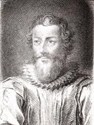 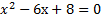 Примеры решения
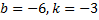 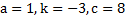 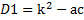 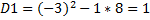 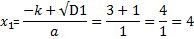 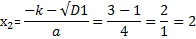 Ответ:4;2
Библиография
http://www.tutoronline.ru/blog/kvadratnye-i-bikvadratnye-uravnenija
Алгебра. 8 класс: учеб. для общеобразоват. учреждений / С.М. Никольский , М.К.Потапов, Н.Н.Решетников , А.В.Шевкин. - 7-е изд., дораб. - М.: Просвещение, 2010. -287 с. : ил.